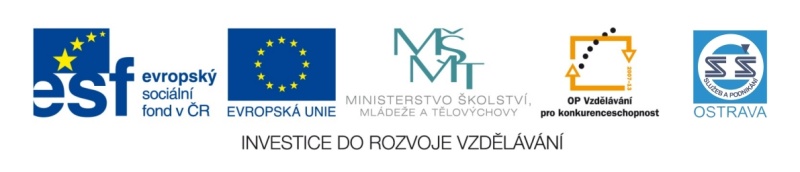 52_INOVACE_ZBO2_1164Ho
Výukový materiál v rámci projektu OPVK 1.5 Peníze středním školámČíslo projektu:		CZ.1.07/1.5.00/34.0883 Název projektu:		Rozvoj vzdělanostiČíslo šablony:   		V/2Datum vytvoření:	12.12.2012Autor:			Bc. Marie Horvátová
Určeno pro předmět:      ZbožíznalstvíTematická oblast:	Obuv a kožená galanterie
Obor vzdělání:		Obchodník (66-41-L/01)  2. ročník                                            Název výukového materiálu: Rozdělení obuvi podle výrobních způsobů
Materiál byl vytvořen v souladu se ŠVP příslušného oboru vzdělání.
Popis využití: Název výukového materiálu byl vytvořen s pomocí programu PowerPoint, na závěr shrnutí a procvičování  kontrolních otázek.
Výkladová hodina s procvičováním – diskuze
Foto : www.bata.cz
Obuvnické výrobní způsoby
Obuvnické dílce se spojují se spodkovými několika způsoby podle účelu a použití obuvi.Rozlišujeme:* lepená* rámová* prošívaná* flexiblová
OBUV LEPENÁ
Nejrozšířenější způsob výroby
Obuv vyrobená tímto způsobem je:
lehká
pohodlná
velmi flexibilní
snadno se opravuje
Používá se na obuv vycházkovou, společenskou, domácí.
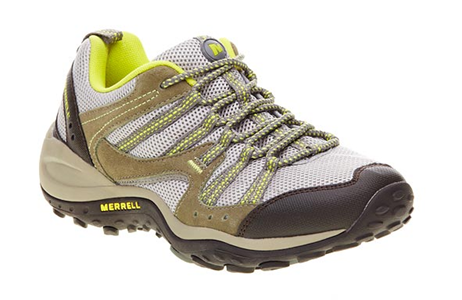 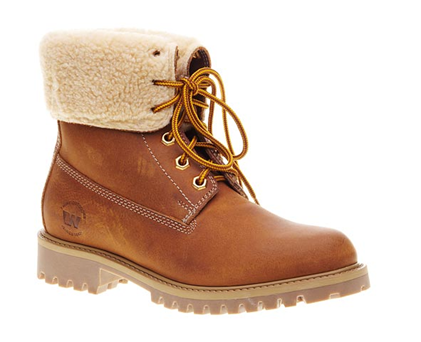 OBUV RÁMOVÁ
Svršek se spodkovým dílem je spojen pomocným dílcem, tzv. ošívacím rámem
Obuv je flexibilní, pohodlná
Používá se na pánskou vycházkovou obuv, na dámskou a pánskou sportovní a pracovní obuv.
Nevýhodou je značná obtížnost oprav
OBUV PROŠÍVANÁ
Nejstarší způsob výroby
Spodkové dílce jsou přímo sešity se svršky
Prošíváním mohou být vyrobeny všechny druhy obuvi.
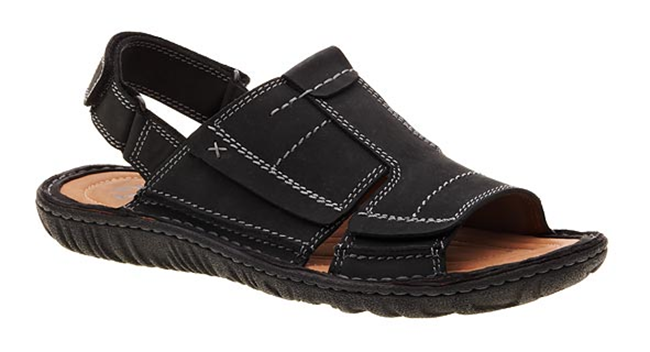 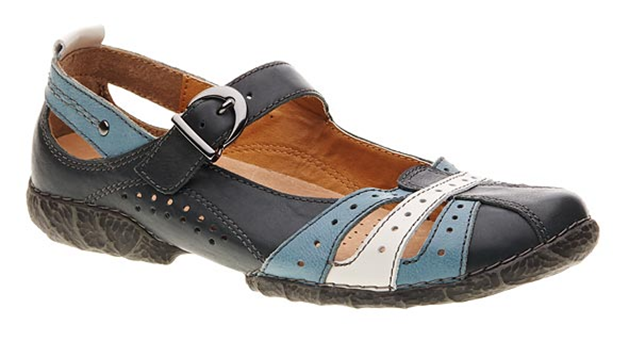 OBUV FLEXIBLOVÁ
Výroba se liší tím, že její svršek je při výrobě vyhýbán směrem od kopyta. Vyhnutá záložka je spojena s podešví šitím v kraji.
Obuv je velmi ohebná, vzdušná, lehká
Tímto způsobem se zhotovuje letní, celoroční vycházková dámská a pánská obuv, zimní dětská obuv.
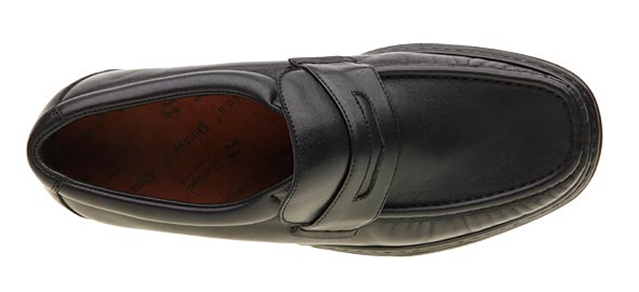 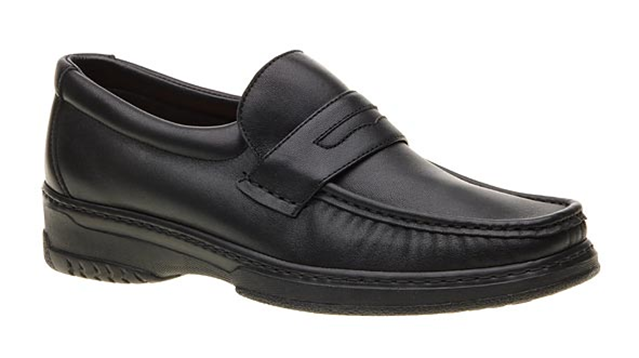 Otázky k opakování 

Jaké máme výrobní způsoby obuvi?

Jaké má výhody lepená obuv?

Na jakou obuv se používá rámový výrobní způsob 
   a jaké má tato obuv nevýhody?

4. Co je charakteristické pro prošívanou obuv?

5. Jakou výhodu má flexiblová obuv?